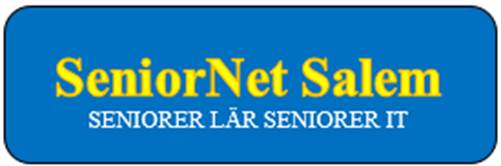 seniornetsalem.se

Christer Karlsson
Släktforskartips
Början
2021-03-11
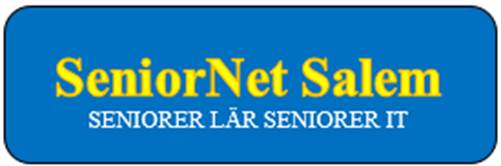 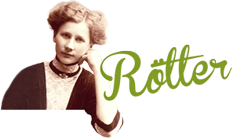 Sveriges Släktforskarförbund: Rötter
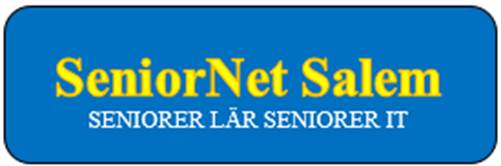 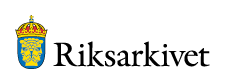 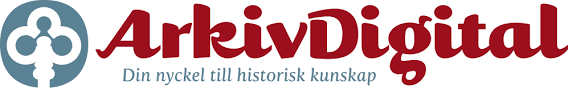 Arkiv Digital
Riksarkivets digitala arkiv, register 
och databaser
Vad får jag se:
De flesta arkivhandlingarna får vem som helst titta på - med vissa undantag, till exempel om handlingarna är sekretessbelagda eller om det krävs särskilt tillstånd för att man ska få se dem.
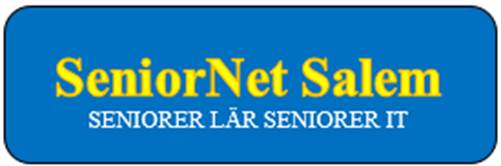 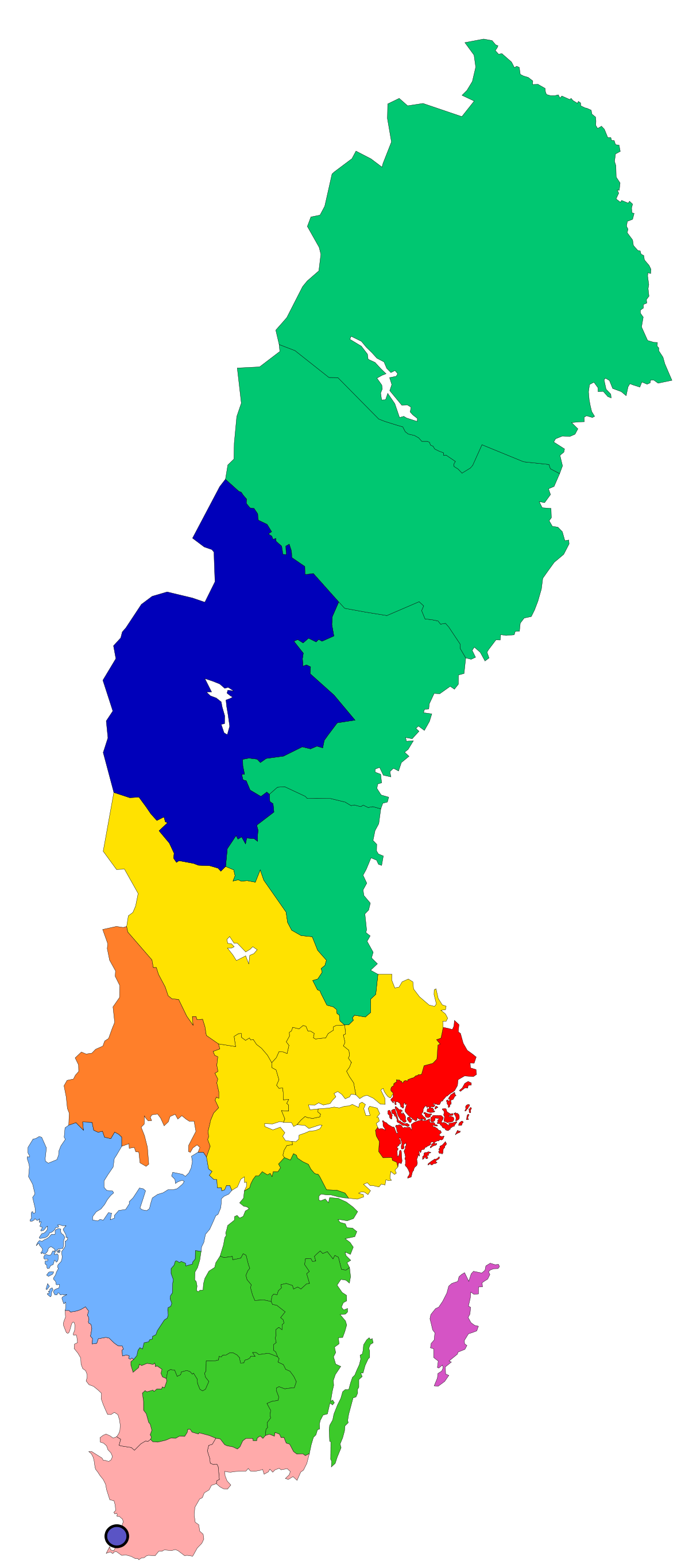 Landsarkiven i Sverige
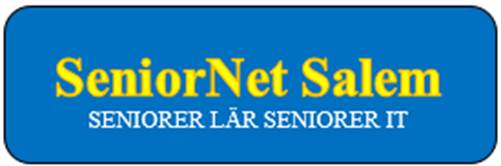 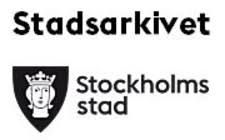 Stockholms stadsarkiv
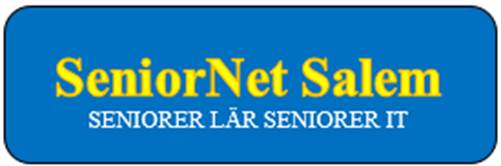 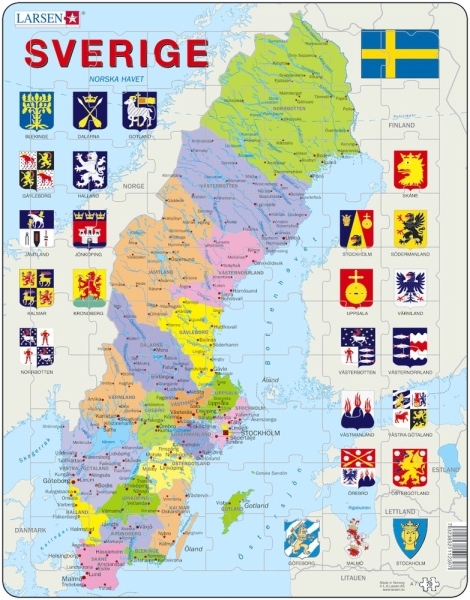 Arkiv

Arkivväsen i Sverige
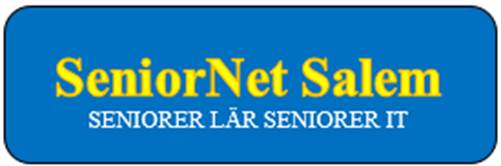 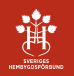 Sveriges hembygdsförbund
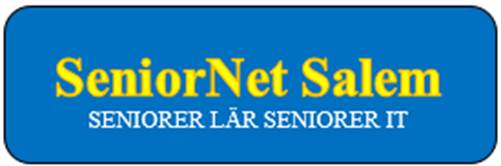 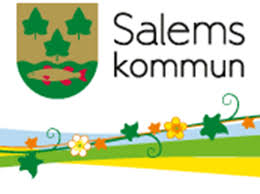 Salems Hembygdsförening
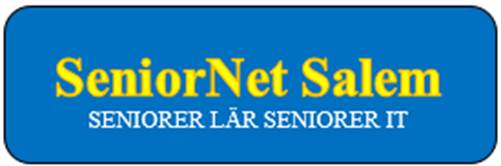 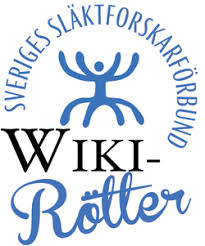 Wikirötter.se
Övrigt

Dödsorsaker och sjukdomsnamn - förr och nu
Historiska kartor - Lantmäteriet
Kalender
Namn 

Ortsnamnsregister:
isof.se
Lantmäteriet
CD/DVD/USB

Norden:
Släktforskning så in i Norden
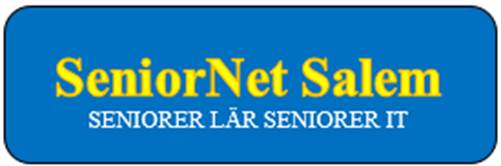 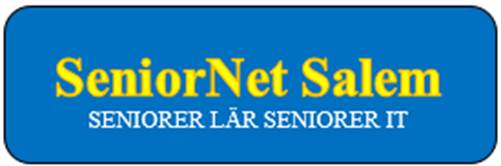 Svensk militärhistoria

Släktforskarbloggen

Latinska språkbloggen – romerska siffror 

Tidningsnotiser:
Kungliga biblioteket
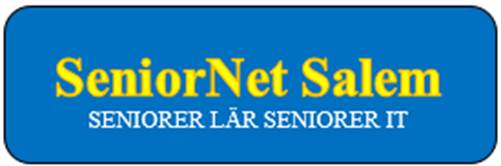 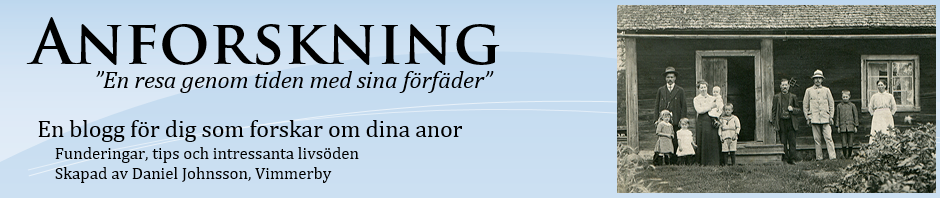 Börja släktforska
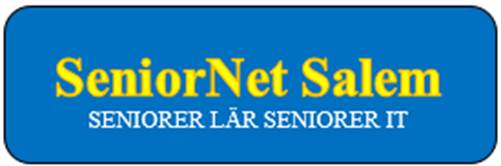 ”Att släktforska innebär en resa genom tiden tillsammans med sina förfäder”
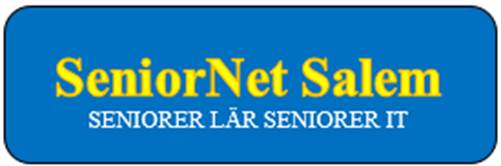 seniornetsalem.se

Christer Karlsson
Släktforskartips
Slut
2021-03-11